Zakonska regulativa i mere unapređenja sistema upravljanja otpadom od hrane
Slobodan Krstović

 Menadžer za regulatornu reformu 
NALED
19.02.2020. StartUp Centar Niš
Regionalna radionica povodom Izazova za inovativna rešenja u upravljanju bio otpadom
1
Definicije
Komunalni otpad jeste otpad iz domaćinstava (kućni otpad), kao i drugi otpad koji je zbog svoje prirode ili sastava sličan otpadu iz domaćinstva.

Bio otpad jeste biorazgradivi otpad, iz bašti, parkova, od hrane, kuhinjski otpad iz domaćinstva, restorana, ugostiteljstva i maloprodajnih objekata i sličan otpad iz proizvodnje prehrambenih proizvoda.

Otpad od hrane nastaje u:

primarnoj fazi proizvodnje;
fazi prerade prehrambenih sirovina;
veleprodaji, maloprodaji;
pripremi hrane i potrošnji.
Izvor: Zakon o upravljanju otpadom ("Sl. glasnik RS", br. 36/2009, 88/2010, 14/2016 i 95/2018 - dr. zakon), Direktiva EU 2018/851/EC
19.02.2020. StartUp Centar Niš
Regionalna radionica povodom Izazova za inovativna rešenja u upravljanju bio otpadom
2
Izvori otpada od hrane
14%
Izvor: Evropska Agencija za zaštitu životne sredine, Direktiva EU 2018/851/EC
19.02.2020. StartUp Centar Niš
Regionalna radionica povodom Izazova za inovativna rešenja u upravljanju bio otpadom
3
Otpad od hrane u brojkama
Strategija upravljanja otpadom za period 2010-2019. („Službeni glasnik RS“, broj 29/2010.)
 

	
	900.000 t                        319 kg godišnje ili 0,87 kg dnevno



Dokument Departmana za inženjerstvo zaštite životne sredine, Tehnički fakultet Novi Sad (2009)

	637.000 t	 	      277kg godišnje,  0,76kg po danu



Procene Banke hrane

Godišnje se u Srbiji baci oko 250.000 tona jestive hrane u vrednosti od 240 miliona €
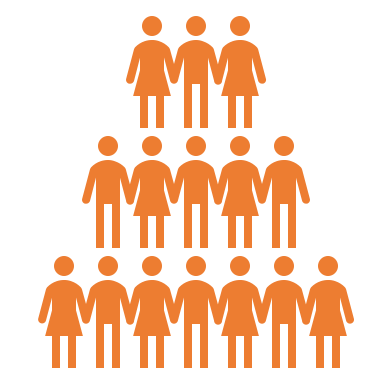 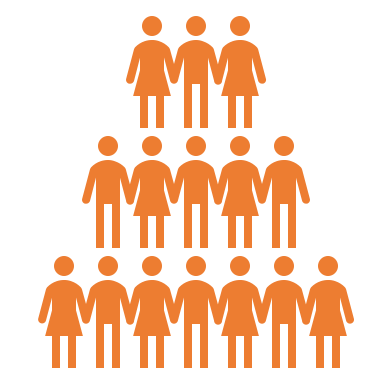 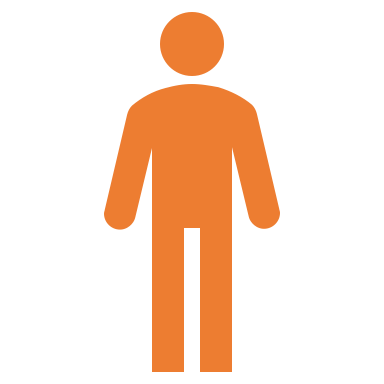 19.02.2020. StartUp Centar Niš
Regionalna radionica povodom Izazova za inovativna rešenja u upravljanju bio otpadom
4
Trenutno stanje
Biorazgradivi kuhinjski otpad i mešani komunalni otpad koji nastaju u domaćinstvima se neselektivno odlaže na deponije bez ikakve dalje prerade


Efikasnije i odgovornije metode upravljanja otpadom:

Predaja otpada od hrane poljoprivrednicima koji ga dalje koriste za ishranu životinja.

Sklapanje ugovora sa operaterom o predaji otpada od hrane. 


U periodu od 2011. do 2018. godine samo 30 različitih preduzeća prijavilo je biorazgradivi kuhinjski i otpad iz restorana Agenciji za zaštitu životne sredine.
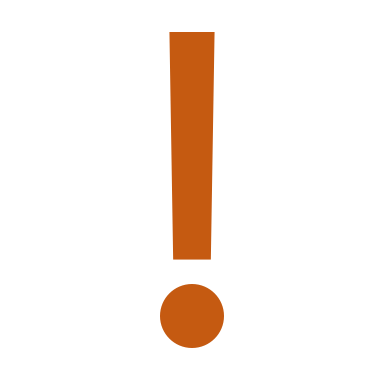 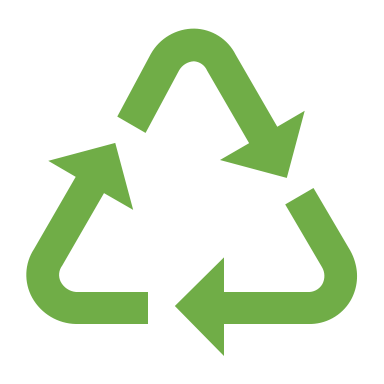 19.02.2020. StartUp Centar Niš
Regionalna radionica povodom Izazova za inovativna rešenja u upravljanju bio otpadom
5
1. Mere unapređenja zakonodavnog okvira
• Usklađivanje Zakona o upravljanju otpadom sa Direktivama Evropske Unije

• Donošenje Pravilnika o upravljanju biorazgradivim otpadom
19.02.2020. StartUp Centar Niš
Regionalna radionica povodom Izazova za inovativna rešenja u upravljanju bio otpadom
6
Zakonodavni okvir
Zakon o zaštiti životne sredine („Sl. glasnik RS“ br. 135/04, 36/09, 36/09 - dr. zakon, 72/09 - dr. zakon, 43/11 - odluka US, 14/16, 76/18, 95/18 - dr. zakon i 95/18 - dr. zakon)
Zakon o upravljanju otpadom ("Sl. glasnik RS", br. 36/09, 88/10, 14/16 i 95/18 - dr. zakon)
Zakon o komunalnim delatnostima (Sl. glasnik RS, br. 88/11, 104/16, 95/18)
Uredba o odlaganju otpada na deponije (“Sl. Glasnik” 92/2010)
Pravilnik o metodologiji za prikupljanje podataka o sastavu i količinama komunalnog otpada na teritoriji jedinice lokalne samouprave ("Sl. glasnik RS", br. 61/10)
Pravilnik o uslovima, načinu i postupku upravljanja otpadnim uljima ("Sl. glasnik RS", broj 71/10)
Zakon o bezbednosti hrane („Sl. glasnik RS“ br. 41/09, 17/19)
Pravilnik o deklarisanju, označavanju i reklamiranju hrane ("Sl. glasnik RS", br. 19/17 i 16/18)
Pravilnik o vrsti hrane i načinu vršenja službene kontrole, kao i listi mešovite hrane i načinu vršenja kontrole te hrane (,,Sl. glasnik RSˮ, broj 29/19) 
Zakon o veterinarstvu ("Sl. glasnik RS", br. 91/05, 30/10, 93/12 i 17/19 - dr. zakon)
Pravilnik o registraciji, odnosno odobravanju objekata za sakupljanje, preradu i uništavanje sporednih proizvoda životinjskog porekla („Sl. glasnik RSˮ, broj 12/19)
Pravilnik o načinu razvrstavanja i postupanja sa sporednim proizvodima životinjskog porekla (Sl. glasnik RS, br. 31/11, 97/13, 15/15 i 61/17)
19.02.2020. StartUp Centar Niš
Regionalna radionica povodom Izazova za inovativna rešenja u upravljanju bio otpadom
7
Uredba o odlaganju otpada na deponije
Uredbom su propisane stope smanjenja odlaganja biorazgradivog otpada na deponije, a u skladu sa Direktivom 99/31/EC o deponijama:

 u periodu od 2012. do 2016. godine – smanjiti odlaganje 25% biorazgradivog komunalnog otpada;
u periodu od 2017. do 2019. godine – smanjiti odlaganje 50% biorazgradivog komunalnog otpada;
u periodu od 2020. do 2026. godine – smanjiti odlaganje 65% biorazgradivog komunalnog otpada.


 Ciljevi postavljeni za smanjenje i upravljanje biorazgradivim otpadom nisu ispunjeni  
Najveći deo otpada od hrane završava na deponijama
Izvor:Uredba o odlaganju otpada na deponije (“Sl. Glasnik” 92/2010)
19.02.2020. StartUp Centar Niš
Regionalna radionica povodom Izazova za inovativna rešenja u upravljanju bio otpadom
8
Zakon o upravljanju otpadom
Ovim zakonom uređuju se planiranje upravljanja otpadom i definišu odgovornosti i obaveze u ovoj oblasti.

Obaveze jedinice lokalne samouprave:

donosi lokalni plan upravljanja otpadom,
obezbeđuje, organizuje i sprovodi upravljanje komunalnim otpadom,
vodi evidenciju o prikupljenom komunalnom otpadu i podatke dostavlja Agenciji.


Nedostaci

Zakon ne predviđa obavezu odvojenog sakupljanja biootpada

(osim otpadnih jestivih ulja i masti za ugostiteljstvo, industriju i trgovinu)
Izvor: Zakon o upravljanju otpadom ("Sl. glasnik RS", br. 36/2009, 88/2010, 14/2016 i 95/2018)
19.02.2020. StartUp Centar Niš
Regionalna radionica povodom Izazova za inovativna rešenja u upravljanju bio otpadom
9
Pravilnik o upravljaju otpadnim uljima
- Zabranjuje nekontrolisano odlaganje otpadnog jestivog ulja za preduzeća koja proizvode više od 50 obroka dnevno 

- Propisuje predavanje jestivog ulja registrovanim operaterima na preradu
Nedostaci

Većina objekata ovom vrstom otpada ne upravlja na predviđeni način.
Nedostatak inspekcijske kontrole
Nizak nivo poznavanja generatora otpadnog jestivog ulja o obavezama
Izostavljanje obaveze domaćinstava da sakupljaju otpadno jestivo ulje
Izvor: Pravilnik o uslovima, načinu i postupku upravljanja otpadnim uljima ("Sl. glasnik RS", br. 71/2010)
19.02.2020. StartUp Centar Niš
Regionalna radionica povodom Izazova za inovativna rešenja u upravljanju bio otpadom
10
Propisi Evropske Unije
Direktiva 2018/851/EC definiše ciljeve za države članice:

Do kraja 2023. godine obezbediti odvojeno sakupljanje biootpada
Do kraja 2030. godine zabraniti odlaganje otpada koji se može upotrebiti i reciklirati
Do kraja 2035. godine smanjiti odlaganje komunalnog otpada na 10 %
Podsticanje donacije i druge redistribucije hrane,
Sprovođenje mera za prevenciju nastanka otpada od hrane na osnovu merenja otpada
19.02.2020. StartUp Centar Niš
Regionalna radionica povodom Izazova za inovativna rešenja u upravljanju bio otpadom
11
Predlozi unapređenja zakona
Usvajanje Pravilnika o upravljanju biorazgradivim otpadom za objekte masovne ishrane koji bi definisao:

Obavezu razdvajanja biootpada i predaje operateru 

Predaju otpada treba da prati Dokument o kretanju otpada 

Vođenje evidencije o količini generisanog otpada
19.02.2020. StartUp Centar Niš
Regionalna radionica povodom Izazova za inovativna rešenja u upravljanju bio otpadom
12
2. Mere za unapređenje sistema upravljanja otpadom od hrane u skladu sa hijerarhijom upravljanja otpadom
• Promocija prevencije nastanka otpada

• Doniranje viškova hrane
19.02.2020. StartUp Centar Niš
Regionalna radionica povodom Izazova za inovativna rešenja u upravljanju bio otpadom
13
Hijerarhija upravljanja otpadom
Više                                     Manje
Poželjna opcija
19.02.2020. StartUp Centar Niš
Regionalna radionica povodom Izazova za inovativna rešenja u upravljanju bio otpadom
14
Prevencija
Usvajanje propisa o označavanju hrane (razlika između „upotrebljivo do“ i „najbolje upotrebiti do”)

Primeri dobre prakse:
Da bi promovisali smanjenje rasipanja hrane u sektoru maloprodaje, neki maloprodavci su uveli popuste na prehrambene proizvode koji su blizu datuma isteka roka trajanja
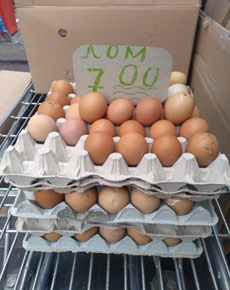 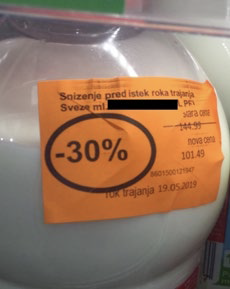 19.02.2020. StartUp Centar Niš
Regionalna radionica povodom Izazova za inovativna rešenja u upravljanju bio otpadom
15
Doniranje viškova hrane
Doniranje hrane je delimično regulisano sledećim aktima:
Zakon  bezbednosti hrane 
Pravilnik o deklarisanju, označavanju i reklamiranju hrane 
Pravilnik o opštim i posebnim uslovima higijene hrane u bilo kojoj fazi proizvodnje, prerade i prometa

Nedostaci
Ne postoji poseban akt koji uređuje ovu oblast.
Prema važećim propisima, mnogi još uvek jestivi proizvodi ne mogu se donirati (na primer: meso, hleb, mleko).
PDV od 20% primenjuje se i na donacije hrane.
19.02.2020. StartUp Centar Niš
Regionalna radionica povodom Izazova za inovativna rešenja u upravljanju bio otpadom
16
3. Mere za unapređenje tretmana otpada od hrane
Postupci prerade razvrstanog kuhinjskog otpada
Postupci prerade nerazvrstanog kuhinjskog otpada
Termički tretmani i deponovanje kuhinjskog otpada
19.02.2020. StartUp Centar Niš
Regionalna radionica povodom Izazova za inovativna rešenja u upravljanju bio otpadom
17
Tretman otpada od hrane
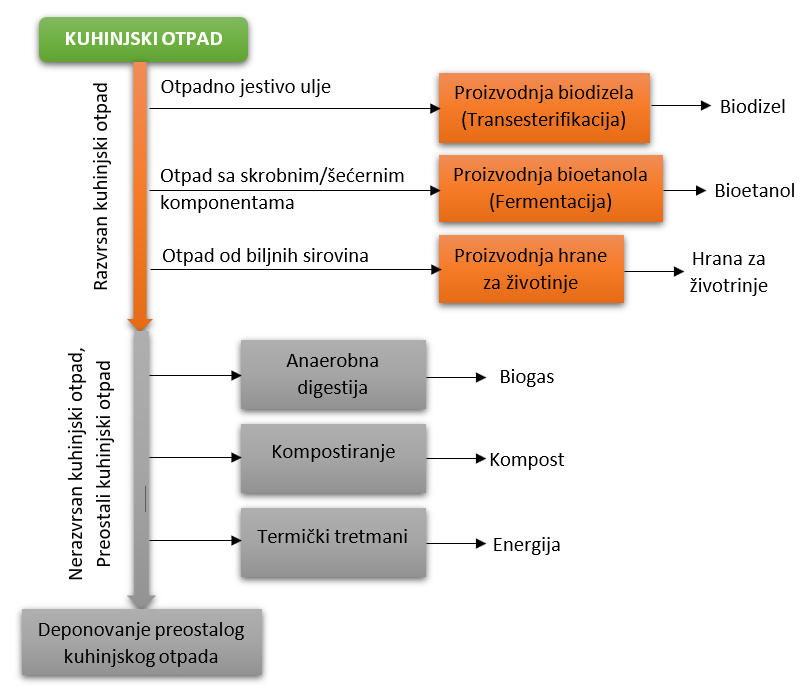 19.02.2020. StartUp Centar Niš
Regionalna radionica povodom Izazova za inovativna rešenja u upravljanju bio otpadom
18
Aktivnosti koje NALED sprovodi u ovoj oblasti
Projekat ”Odgovorno upravljanje otpadom od hrane u Republici Srbiji”

Izrada predloga dela programa za Cirkularnu ekonomiju u Republici Srbiji

 Savez za zaštitu životne sredine (podgrupa za otpad)

 Promocija Izazova za inovativna rešenja u upravljanju bio otpadom 
 (u planu je nastavak saradnje sa UNDP na temama cirkularne ekonomije)
19.02.2020. StartUp Centar Niš
Regionalna radionica povodom Izazova za inovativna rešenja u upravljanju bio otpadom
19
Odgovorno upravljanje otpadom od hrane
Projektat sprovodi NALED u saradnji sa u saradnji sa GIZ-om i kompanijom Esotron
Trajanje projekta: 1. decembar 2018 – 30. jun 2021.

Cilj projekta: 
Poboljšanje okvirnih uslova za sakupljanje i reciklažu otpada od hrane

Aktivnosti projekta su podeljene u četiri radna paketa:
1.Harmonizacija politika i propisa u oblasti upravljanja otpadom od hrane 
 2. Kampanja za podizanje svesti o odgovornom upravljanju otpadom od hrane
 3. Podizanje svesti i edukacija republičkih i lokalnih inspekcija o upravljanju otpadom od hrane
 4. Pilotiranje sistema prikupljanja otpada od hrane
19.02.2020. StartUp Centar Niš
Regionalna radionica povodom Izazova za inovativna rešenja u upravljanju bio otpadom
20
Program cirkularne ekonomije
Projekat sprovodi NALED uz podršku programa GIZ DKTI 
Trajanje projekta 15. januar 2020-15. maj 2020.

Cilj projekta:
Izrada predloga dela Programa za Cirkularnu ekonomiju

Fokus dela projekta je na sledećim oblastima:

otpad od hrane
električni i elektronski otpad
ambalažni otpad
19.02.2020. StartUp Centar Niš
Regionalna radionica povodom Izazova za inovativna rešenja u upravljanju bio otpadom
21
Savez za zaštitu životne sredine
Osnovan u decembru 2019. godine
 Trenutno ima 39 članova (kompanije, lokalne samouprave i organizacije civilnog društva)

Ciljevi Saveza:
harmonizacija politika i propisa u oblasti životne sredine;
bolje definisanje naknada za zaštitu životne sredine;
poboljšanje okvirnih uslova za sakupljanje i reciklažu svih tokova otpada, podsticanje cirkularne ekonomije;
digitalizacija tj. uvođenje e-uprave u procesne procedure u oblasti životne sredine;
zajedničko razvijanje i implementacija projekata
19.02.2020. StartUp Centar Niš
Regionalna radionica povodom Izazova za inovativna rešenja u upravljanju bio otpadom
22
Kontaktirajte nas
Slobodan Krstović
Menadžer za regulatornu reformu


NALED
Makedonska 30, VII sprat, 11000 Beograd, Srbija 
t: +381 11 33 73 063, f: +381 11 33 73 061, m: +381 60 7572272
s.krstovic@naled.rs, www.naled.rs
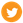 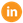 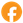 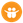 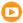 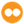 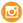 19.02.2020. StartUp Centar Niš
Regionalna radionica povodom Izazova za inovativna rešenja u upravljanju bio otpadom
23